A
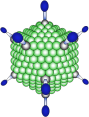 PuroR
hPGK
shCas12a
U6
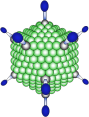 LTR
LTR
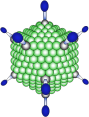 shCas12a-expressing lentiviral vector
Suppression of
Cas12a expression
HEK293 cells
(Ad vector packaging cells)
B
1.0
1.0
shLbCas12a-HEK293
log10 Ad genome copy number
shAsCas12a-HEK293
C
log10 Ad genome copy number
D
10
10
9
9
8
8
7
7
6
6
5
5
0
0
E
Ad-CBh-AsCas12a (g-)
Ad-CBh-AsCas12a
1.0
Mock
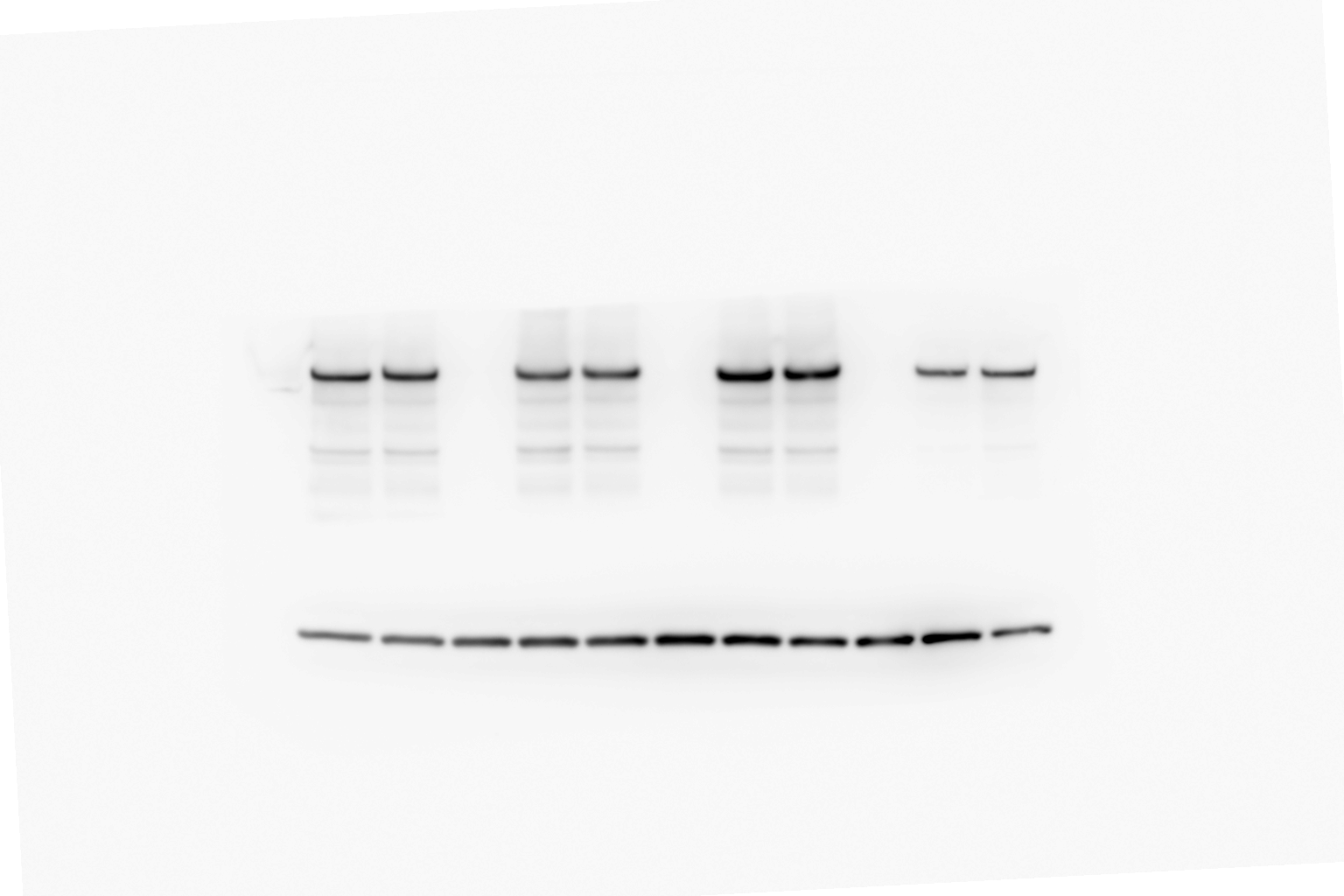 150kD
Cas12a
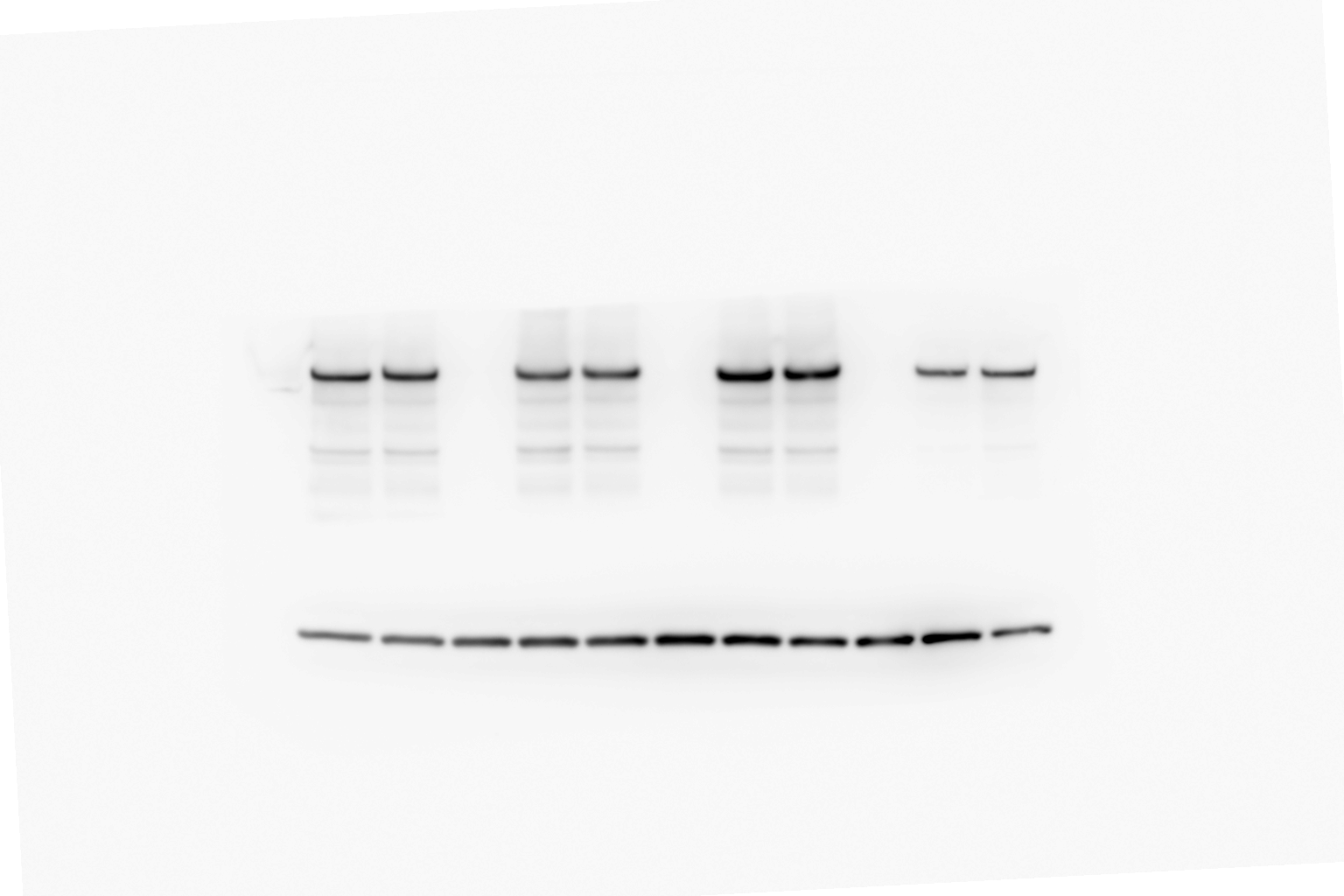 β-actin
37kD
F
Ad-CBh-AsCas12a
0
200
400
（MOI）
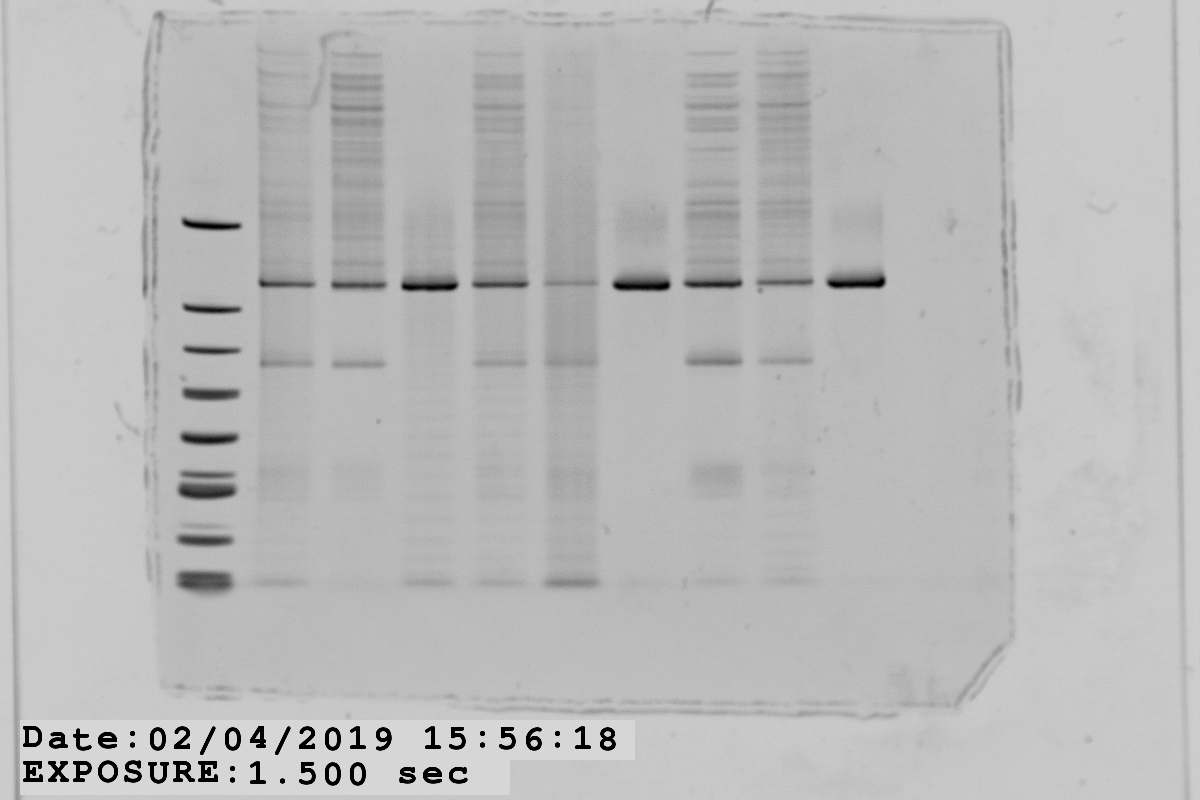 uncleaved
cleaved
N.D.
（MOI）